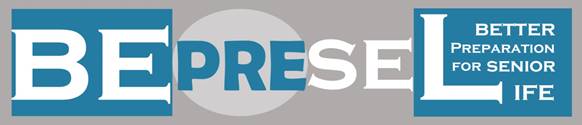 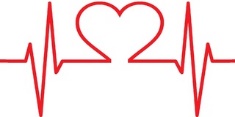 Et vigtigt grundlag   
Som holder os uafhængige
MODUL 6
Blodtryk
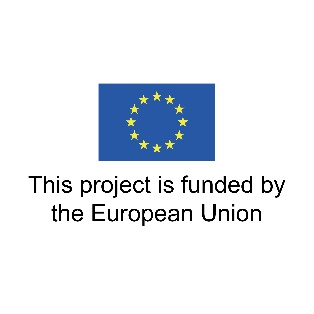 Vi har to former for blodtryk.
Diastolisk
bloodtryk
Når hjertet slapper af
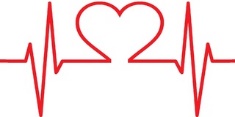 Systolisk
blodtryk
Når hjertet slår/arbejder
Vi har to former for blodtryk.
Diastolisk
blodtryk
60 - 90
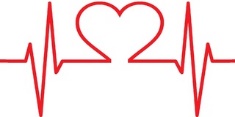 150
100 - 140
Systolisk
blodtryk
+70
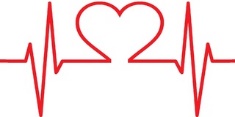 skala
I 70 års aldren er det ikke unormalt at have et systolisk blodtryk over 150
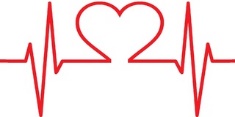 Ca. 1/5 af den danske befolkning 
har for højt blodtryk
 og 
af dem er 30 % ikke klar over det
forhøjet blodtryk er hovedårsagen til kardiovaskulær sygdomme
Det er vigtigt at måle blodtrykket jævnligt
fordi at det er sjældent at man kan mærke at man har for højt blodtryk
fordi det øjer risikoen for alvorlige sygdomme så som..
blodpropper
ureglemæssig
hjerterytme
Det er nemt selv at gøre det
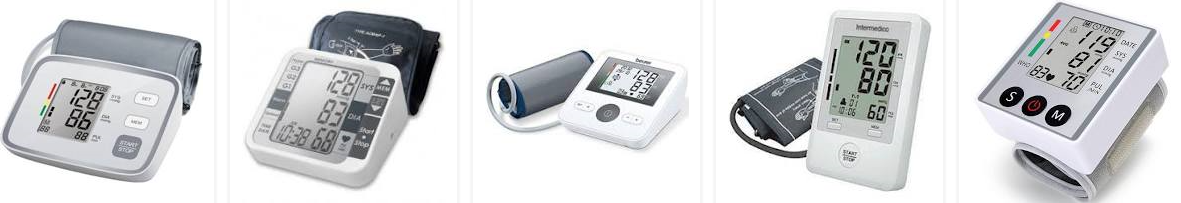 Vi har to typer blodtryk
Hvis du har diabetes 
eller høj risiko for hjerte-karsygdomme skal dit blodtryk skal være endnu lavere
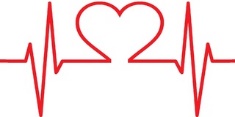 HVORFOR 
er det en god idé at kunne gøre det selv?
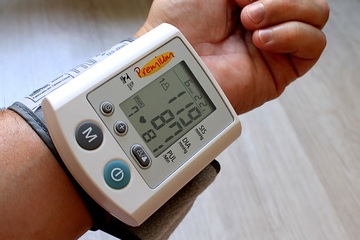 Når du får målt dit blodtryk hos lægen,kan det være forhøjet bare fordi situationen er ukendt, og du derfor er lidt nervøs.
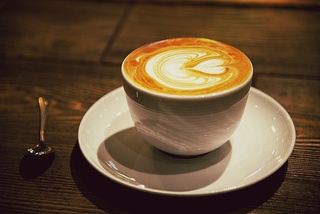